Возвратное местоимение СЕБЯ Автор: ЧирчимоваТ.Н., учитель МБОУ «Краснопресненская СОШ»
Вперед, к знаниям!
Когда в товарищах согласья нет,На лад их дело не пойдет…                     И.А. Крылов.
Товарищ-приятель - друг 
Что значит лад?

Лад – согласие; соглашаться, ладить.
Четырнадцатое марта.
Классная работа.
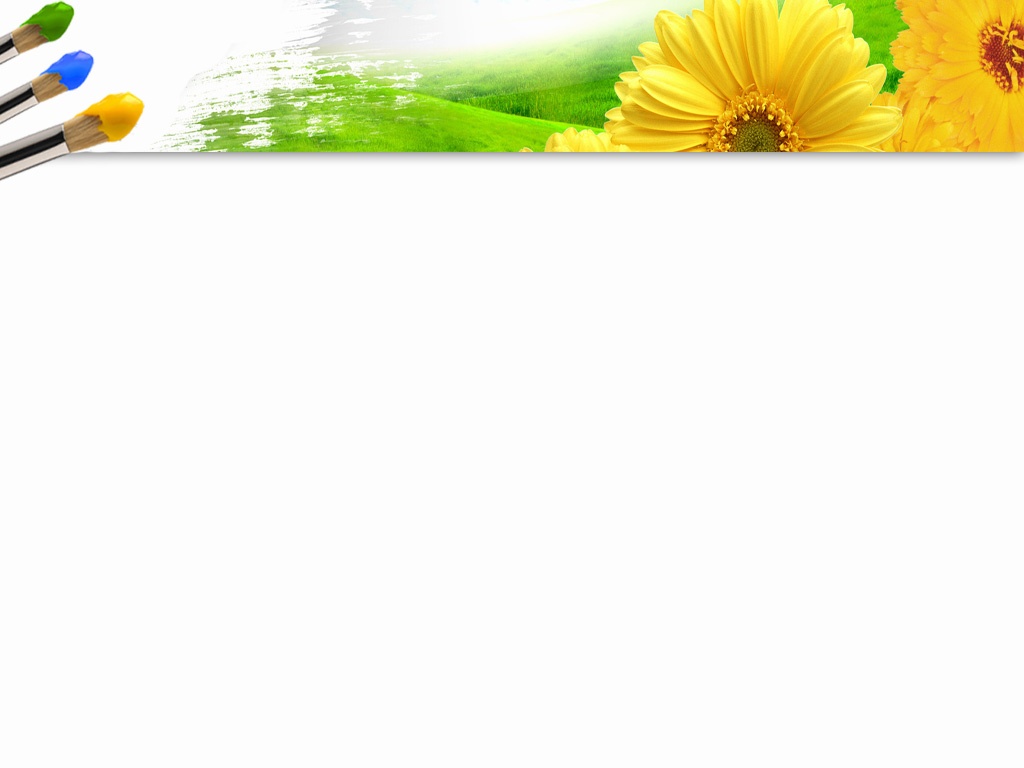 Повторим изученное
Что называется местоимением?
Назовите личные местоимения.
Как изменяется личное местоимение?
Какими членами предложения могут быть местоимения?
Когда к личным местоимениям 3 лица присоединяется Н?
Как пишутся местоимения с предлогами?
Сколько разрядов у местоимений?
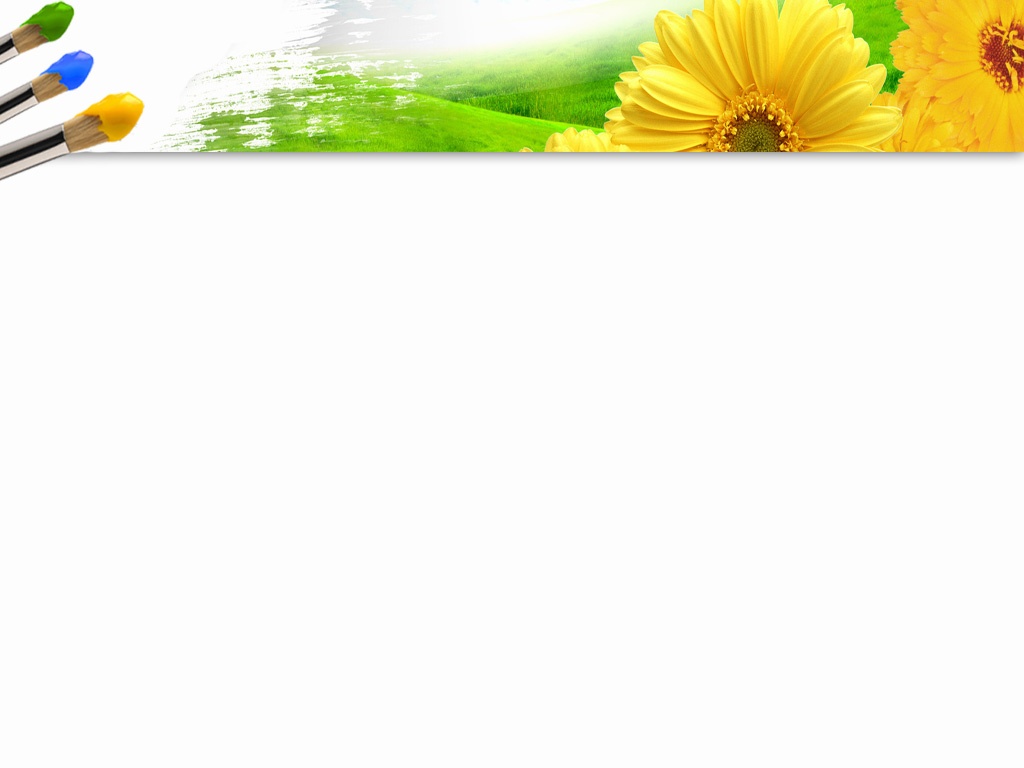 Орфографическая задача
Составьте словосочетания, раскрывая скобки. Личные местоимения употребляйте  в нужной форме. Объясните их правописание.(устно)
       Появился у (он), блестит надо (я), проявить заботу обо (я), соскучился о (вы), прибыл с (они), у (он) в оранжерее, расстилаться над (мы), грустить по (вы), беседовать с (мы), трава подо (я), объясниться с (он), подарить (они).
/
ПРОВЕРКА
Он(И.п.,ед.ч.)любит её (Р. п. , ед. ч.),
думает о тебе (П.п. ,ед.ч.) , идут с вами (Т.п., мн.ч.),тебе холодно( Д .п., ед.ч.)
Письмо возвратного местоимения
Здравствуйте, ребята! Я – возвратное местоимение себя. Хоть и не очень скромно так говорить о себе, но я – удивительное местоимение. В вашем учебнике нашли для меня место. Выбрало я там работу по себе: сижу у себя в строчке в обнимку с правилом . Вы про себя это правило прочитайте и хорошенько запомните, а не выучите его , так я долго не  смогу прийти в себя от горя.
Иногда я скрытничаю , ну прямо себе на уме . Иногда я так сержусь , что могу выйти из себя. Так что не выводите меня из себя , пишите грамотно , чтобы я само на себя было похоже.
                                           С дружеским приветом от себя.
Чему будет посвящен сегодняшний урок?
Возвратное местоимение СЕБЯ
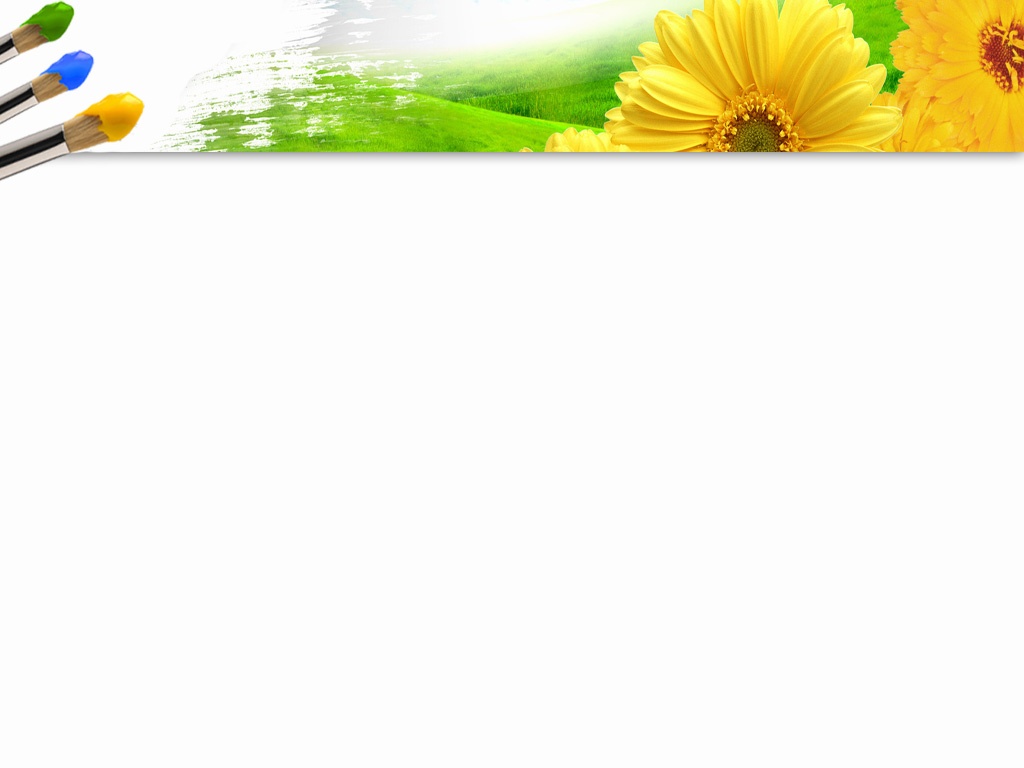 ЗАДАЧИ
Знакомство с лексическим значением и особенностями склонения местоимения СЕБЯ
Научиться:
употреблять местоимение СЕБЯ в нужной форме
Девочка облилась водой.
Девочка облила себя водой.
Возвратное местоимение  себя  указывает на то, что совершающий действие направляет его на самого себя.
Оно одно в своем разряде.
Не имеет рода.
Не имеет числа.
Не имеет именительного падежа.
В предложении является дополнением.
-
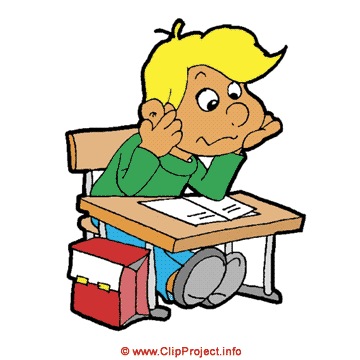 ЗАПОМНИ!!!

Местоимение СЕБЯ не может быть подлежащим, 
  так как не имеет         именительного падежа
Фразеологизмы с местоимением СЕБЯ
Например: «Мне не по себе».
Заменить выделенные слова фразеологизмами с местоимением СЕБЯ:
Этот человек хитрый и скрытный.
Все устроилось без особых усилий.
Наездник не скоро опомнился после того, как упал с лошади.
Читай молча (не вслух).
После болезни мальчик плохо выглядит.
Для справок: прийти в себя, себе на уме, само собой, про себя, на себя не похож.
Лексическая работа
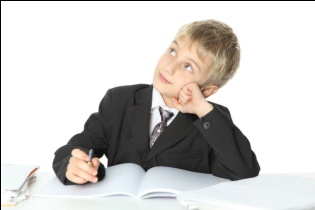 Запишите слова и словосочетания. Объясните их лексическое значение.
себялюбец –
читать про себя –
владеть собой –
выходить из себя –
судить по себе –
уйти в себя –
не похож на себя –
себе на уме –
эгоист
молча
сдерживаться
сердиться
Иметь свое мнение
замкнуться
Быть расстроенным
скрывать
Стилистическая работа
Запишите предложения. Исправьте речевые ошибки.
Брат велел другу принести себе книгу.
Сосед попросил сестру принести себе воды.
Учитель попросил ребят отнести тетради к себе.
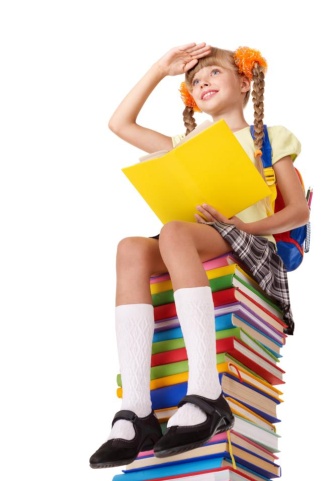 В русском языке очень много пословиц и поговорок с возвратным местоимением себя. Вот некоторые из них:
Выручишь товарища в бою – отведёшь
 от себя беду.
Других не суди, на себя погляди!
Достоинству не научит тот, кто недостойно себя ведёт.
Кто зло делает – для себя, кто добро делает – тоже для себя.
Большая мудрость самому себя знать.
Дружбу водить, так себя не щадить.
Кто глубже сам в себя заглянет, собою хвастаться не станет
Опишите фотографию.
1. Значимо ли для Вас изображённое на фотографии?
2. Вы принимаете участие в мероприятиях, посвящённых памяти павших воинов?
3. Почему нужно помнить историю своей страны и бережно относиться к памяти павших?
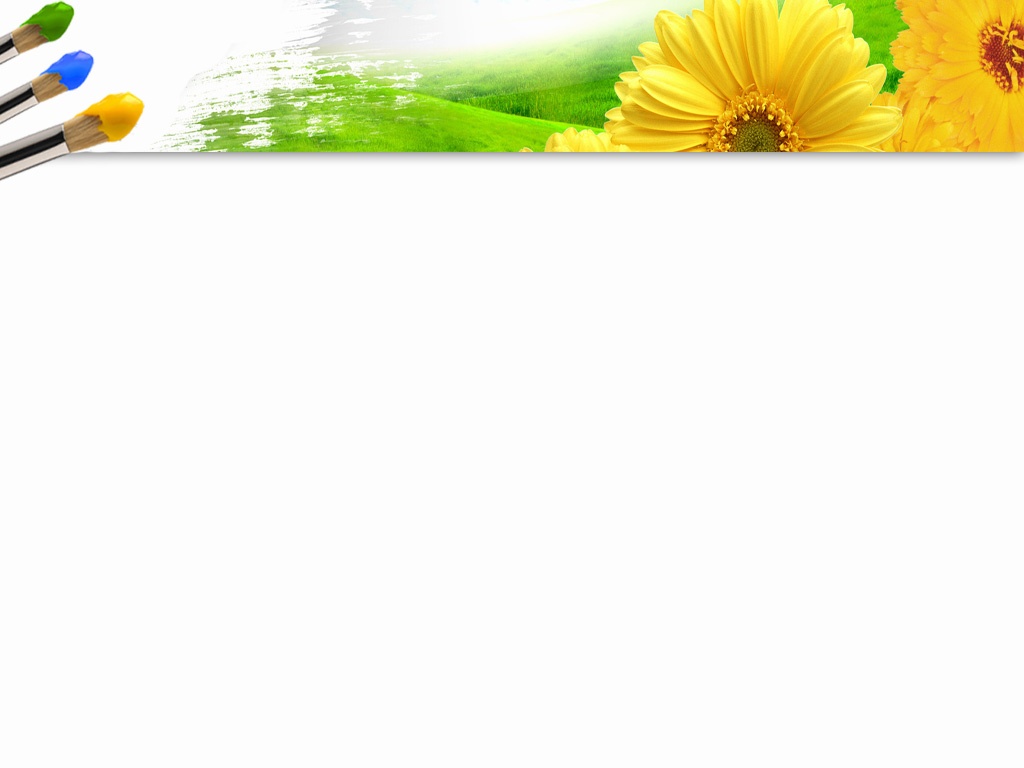 Занимательная грамматика
Отгадайте, что это за местоимения.
В каком местоимении два звука, но одна буква?
Какие два личных местоимения мешают движению по дороге?
Сколько личных местоимений в слове семья?
Первый слог – личное местоимение, второй – детская болезнь. Вместе они обозначают предмет, который помогает катеру удерживаться на месте.
Первый слог – личное местоимение, второй – звук, который издает лягушка. Вместе это слово – овощ.
Я
Ямы
7Я
Якорь
Тыква
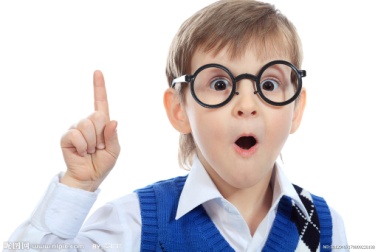 - Какое открытие вы сделали?
- Мы открыли для себя местоимение
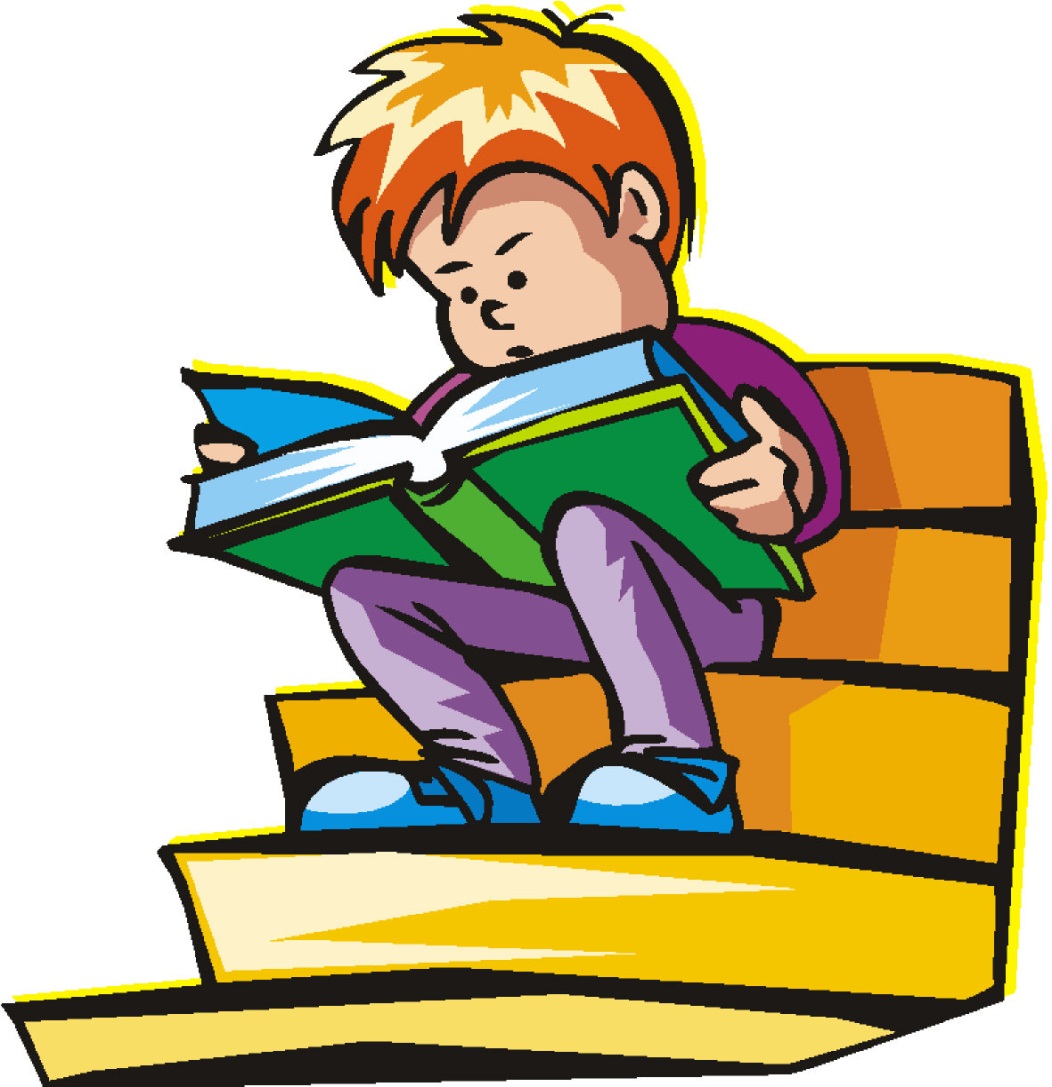 СЕБЯ
- На что указывает возвратное местоимение? 
- Каковы грамматические особенности возвратного местоимения?
. Я сегодня научился(лась)…
Я сегодня узнал(а)…
Мне было трудно….
Своей работой я на уроке …
Когда в товарищах согласья нет,На лад их дело не пойдет…                     И.А. Крылов.
Счастлив тот, кто ладит счастье не только для себя, а для всех.
Л.Кассиль.
Домашнее задание:
1.П. 78, упр. 447.
2.Запишите 3-4 пословицы с
 возвратным  местоимением себя .
            (по выбору )      
Сочините небольшую сказку , где героем  будет возвратное местоимение себя.

.
Спасибо!
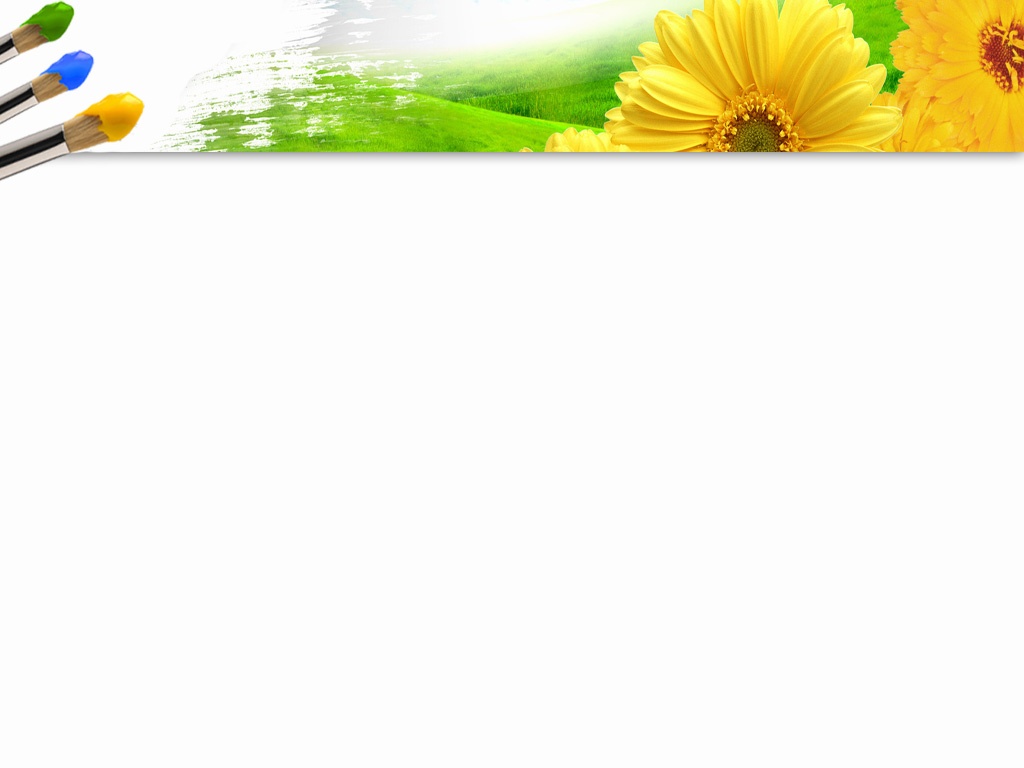 Понаблюдаем вместе!
Вставьте в предложения местоимение СЕБЯ в нужной форме. 
Человек всё взял (себя) у природы, все собрал в (себя), … за все отвечает. (М.Пришвин)
Ты знаешь, что лучше слушать – (себя) или птичек. (М.Пришвин)
Вставьте в предложения местоимение СЕБЯ в нужной форме. 
Человек всё взял (себя) у природы, все собрал в (себя), … за все отвечает. (М.Пришвин)
Ты знаешь, что лучше слушать – (себя) или птичек. (М.Пришвин)
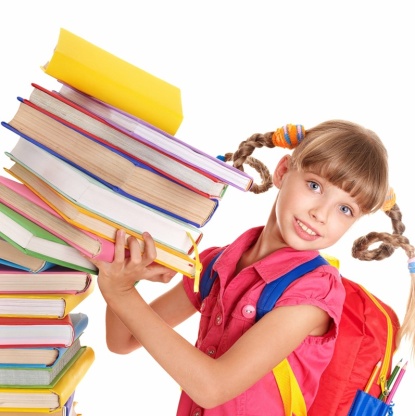 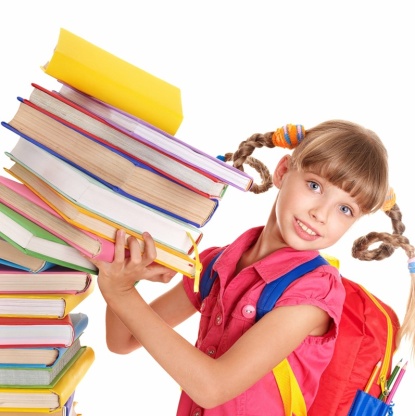 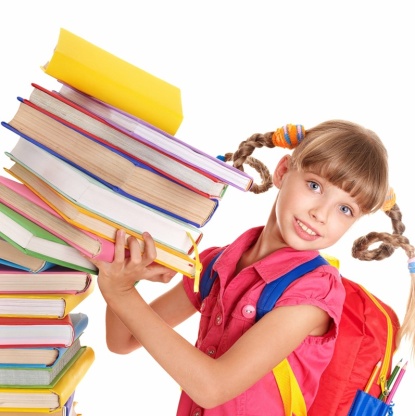